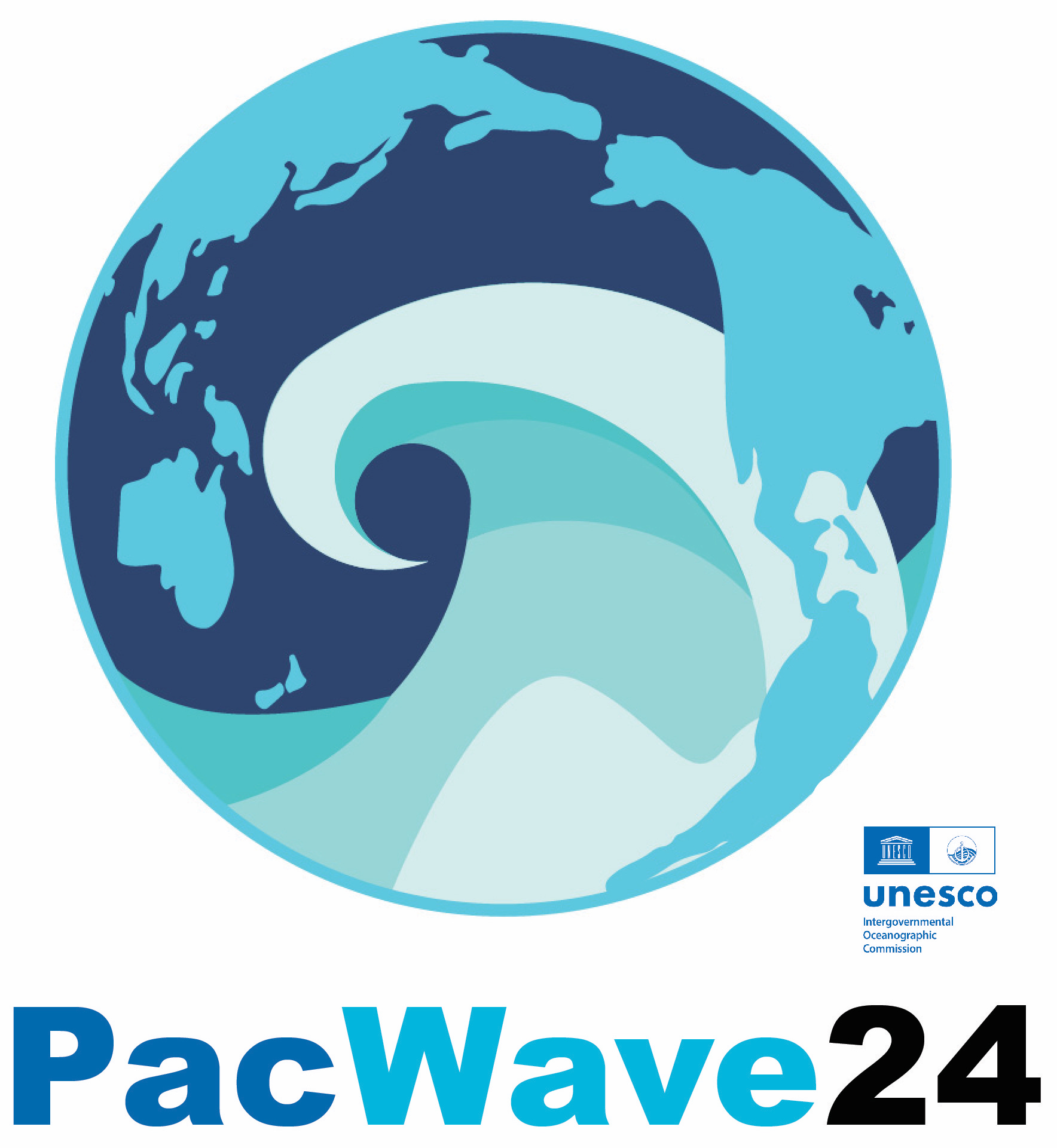 Joint TT-TWO, TT-TMP, Agenda J3PacWave 2024
Co-Chairs:
Margarita Martinez, ONEMI, Chile
Laitia Fifita, Meteorological Services, Tonga
Reporting:  Laura Kong, International Tsunami Information Center
Task Team on PacWave Exercises
(Reported ICG/PTWS-XXX, 2023)
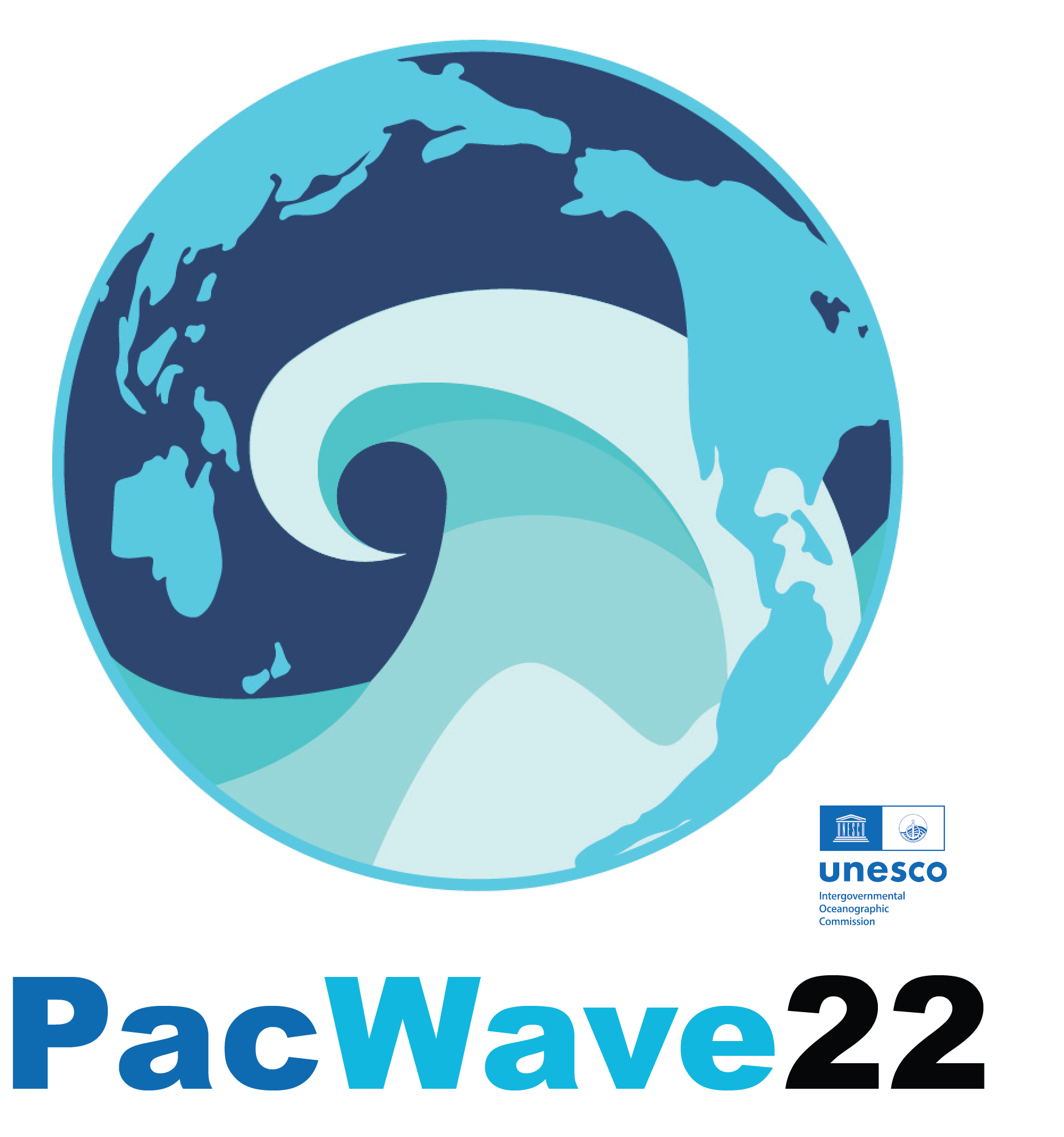 PacWave22 Post-Exercise findings - gaps
Objective 2: National readiness within the country.
Evacuation:
53% responded affirmatively that they have a mass evacuation plan for the coasts of their territories in the event of a tsunami whereas 47% claimed not have one of these instruments. 
Most of the countries (74%) participating in this questionnaire do not have elements of an evacuation system, such as evacuation maps, signage, and assembly points.  Only 26% respondents confirmed that all tsunami-vulnerable communities have tsunami evacuation maps, signage, and assembly points for evacuation.
Objective 3:  Regional communication and cooperation
63% of respondents indicated that their countries engaged in communication and cooperation      with other countries in region. 37% did not practice cooperation with other states members. 
50% (18) of respondents answered this question, half of them confirmed that NTWC shared    information with other countries, while the other 50% (9/18) NTWC did not share information.
Only 11% (2/18) respondents indicated that the NDMO communicated with other countries during exercise. In contrast, 89% (16/18) respondents stated NDMO did not share information with other countries. 3 countries skipped this question.
67% of respondents did not share national information with other countries during exercise.
(Reported ICG/PTWS-XXX, 2023)
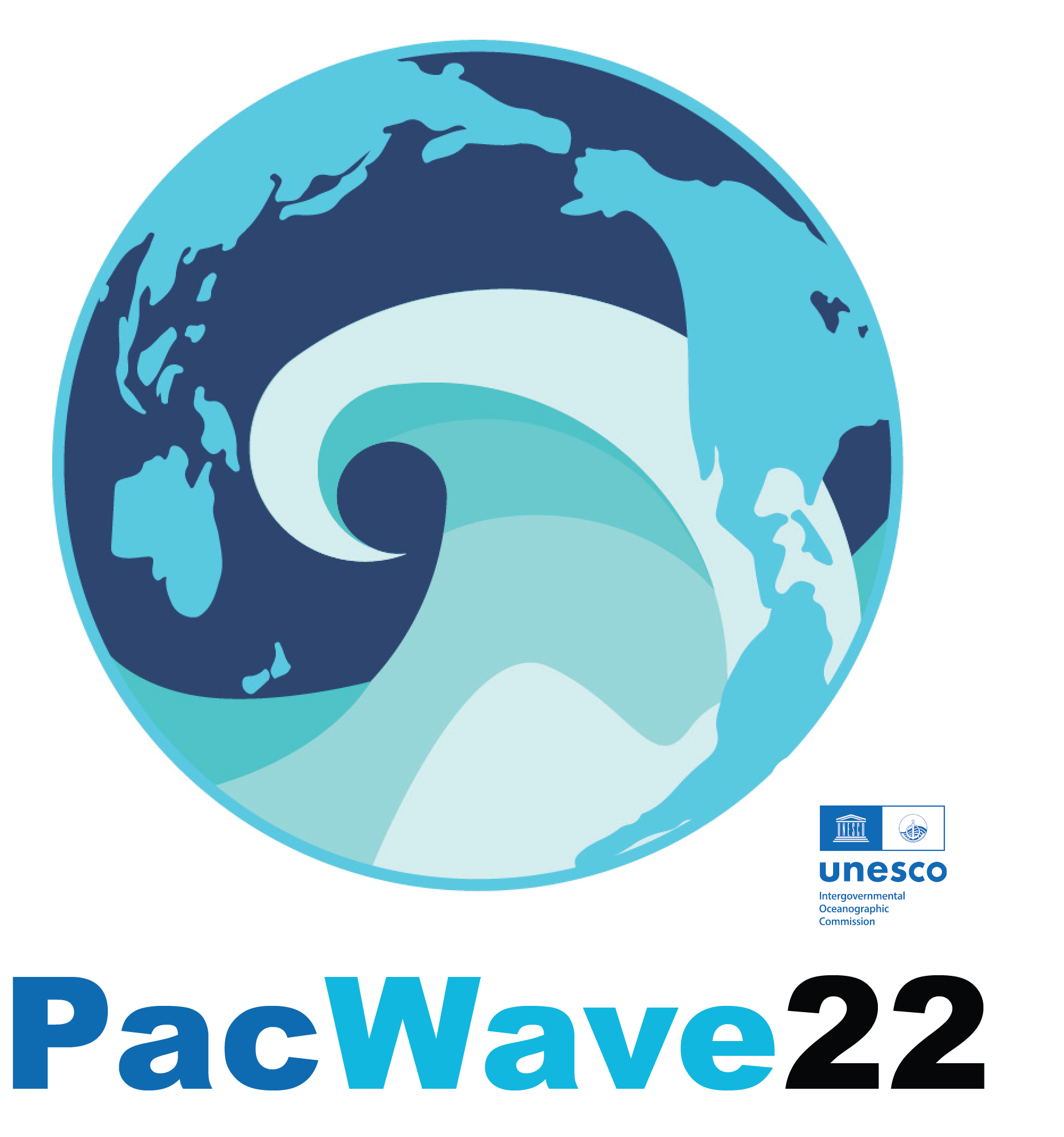 PacWave22 Feedback – Improvements, wishlist
What to improve?
NDMOs were not involved in all countries.
Improve and promote people evacuation.
The [amount of] time for promotion of the event.
Start planning earlier and notification for all focal points.
Improve the continuity of the exercises for the preparation of national drills.  [not sure what meant – have regular exercises as part of national                 program of readiness?]
Funding support.
Always difficult to get the survey filled and return[ed] in time, any recommendations on improvements ?
PacWave Exercises Task Team
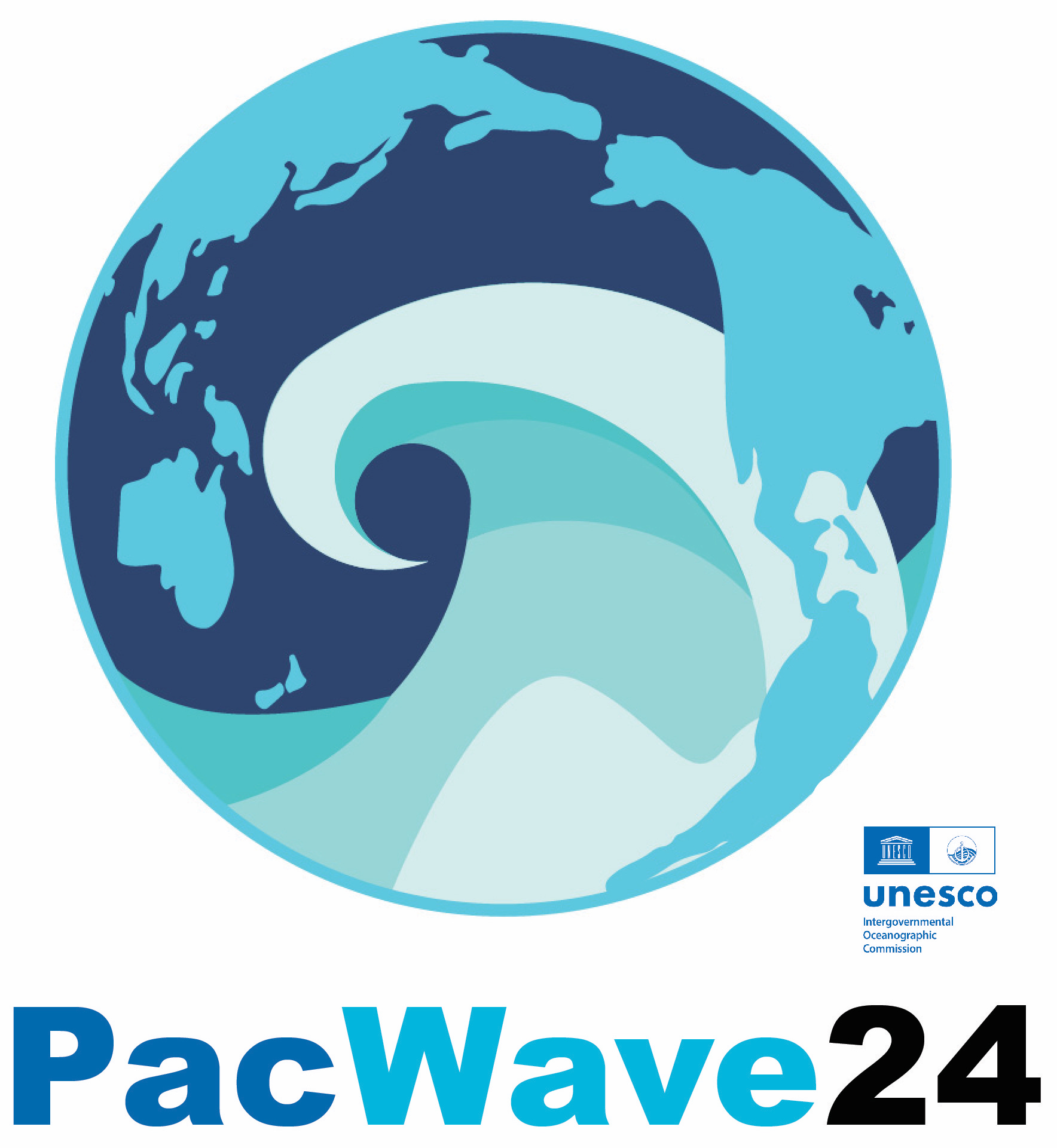 Organize Exercises
Members invited from ICG/PTWS Member States and Regional Working Groups, SPC, PTWC, NWPTAC. SCSTAC and CATAC. 
Task Team co-chairs to be elected by ICG.
Members (PacWave24)
Chile, China, Colombia, Fiji,                France-French Polynesia,                   France-New Caledonia, Guatemala, Indonesia, Japan, Republic of Korea,       New Zealand, Panama, Solomon Islands, Tonga, USA (ITIC and PTWC), and Vanuatu
Co-Chairs 
Margarita Martinez – Chile
Laitia Fifita – Tonga
Also, Regional Exercises organized by Regional Working Groups  
Tsunami Warning and Mitigation System in the South China Sea Region
Tsunami Warning and Mitigation System on the Central American Pacific Coast
Tsunami Warning and Mitigation System in the Southeast Pacific Region
Pacific Island Countries and Territories
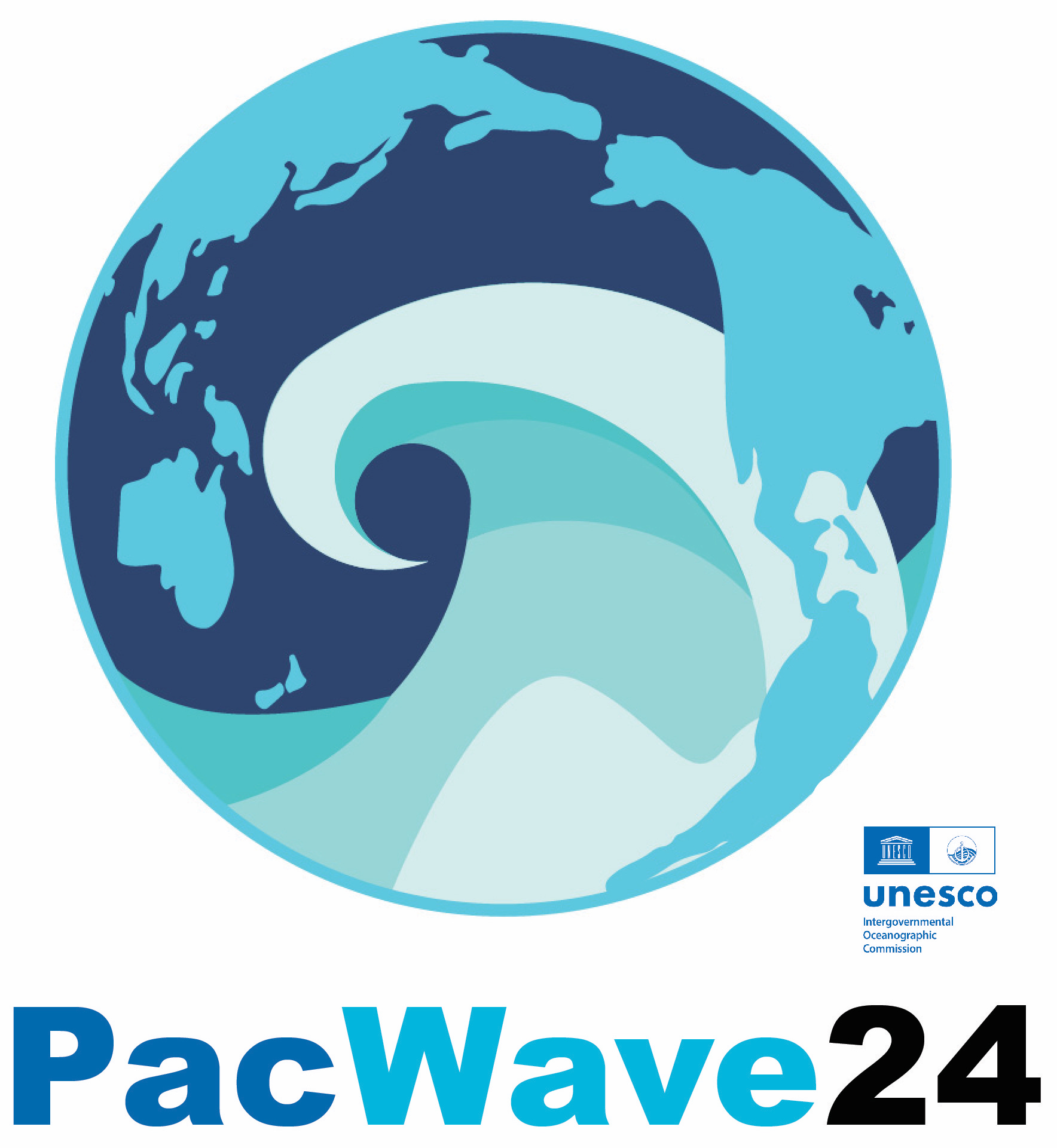 WG-PICT Task Team: Information Sharing Platforms
Co-Chairs  (interim)
Anthony Jamelot (France-French Polynesia, first term), Jonathan Tafiariki (Solomon Islands, first term)
Members (PacWave24)
PICT, ITIC.  Observers: Council of Regional Organizations in the Pacific (CROP) Agencies, WMO Regional Association V (RAV)
Propose a WG-PICT regional PacWave24 objective; 
Based on Pacwave22 report, re-evaluate early / anticipatory information to be shared between NTWC and NDMO and which platform would be more adapted for each kind of information. 
WhatsApp Guidelines: 
Maintain mobile contact in order to keep the PICT PacWave22 group alive; 
Obtain official mobile numbers of NTWC and NDMO 
Develop a guideline for messages sent on WhatsApp 
HF-Radio Guidelines: 
Collect and collate feedback from monthly tests and recommend preliminary guidelines. 
Membership of the task team is open to any technical communication expert on this platform 
Email Listerv Guidelines: 
Develop a guideline for messages shared by email (no acknowledgement, etc) 
Update and add new e-mail into the Pacwave22 listserv handled by ITIC 
Identify and list new and relevant platform(s) for Information Sharing 
Other social media (e.g., Signal) 
Mobile App Broadcast system 
Dedicated (private) broadcasting information web-page
Exercise Aim and Objectives (same as PacWave20, 22)
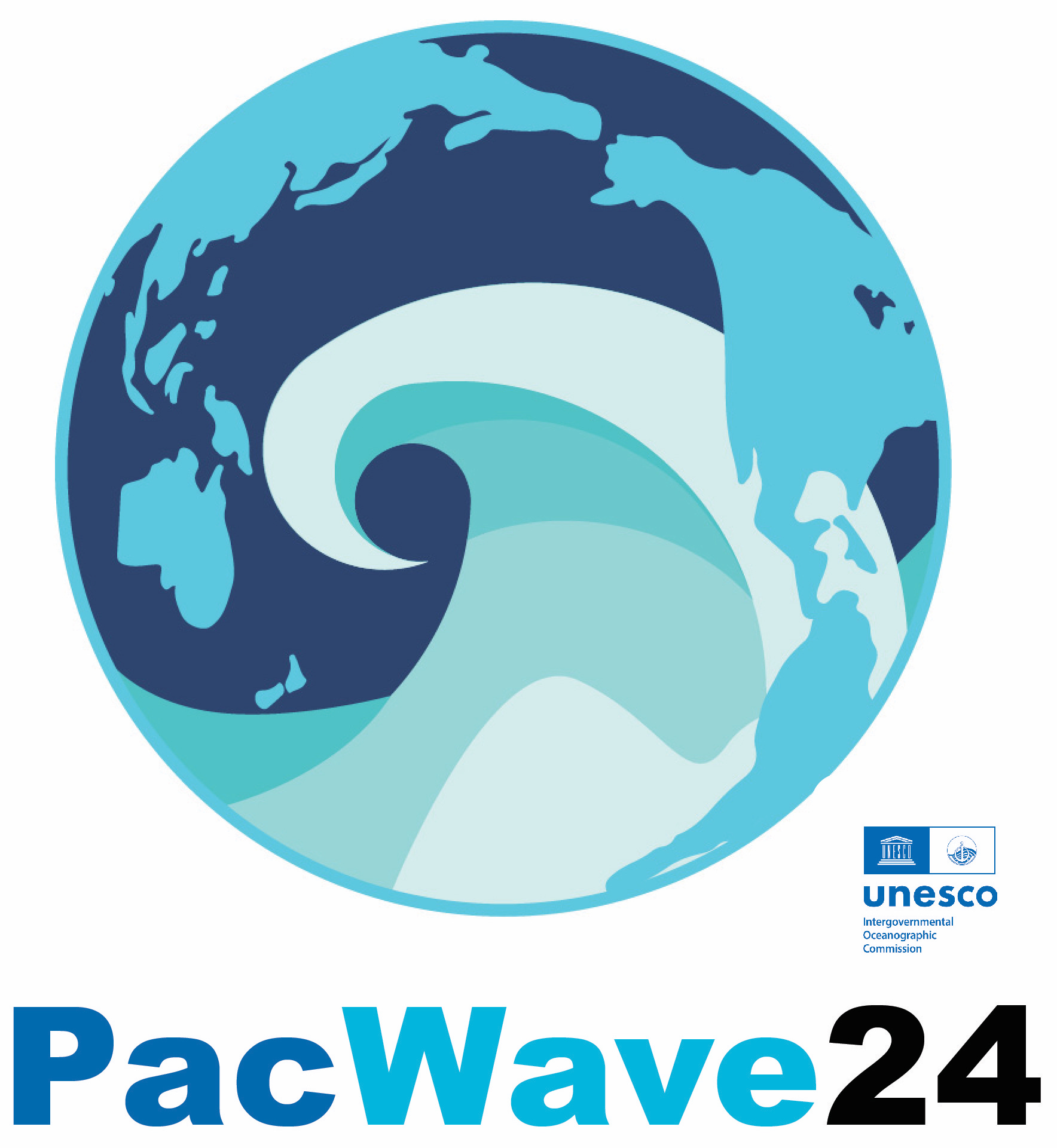 An exercise shall be conducted with the aim to test PTWS tsunami service provider arrangements, and Country preparedness arrangements and operational procedures to respond and recover from a destructive tsunami.
An exercise shall be conducted with the following objectives
Test communications from the PTWS Tsunami Service Providers to Tsunami Warning Focal Points and National Tsunami Warning Centers of Member States.
Test national communication and cooperation, and readiness within the country. 
Test regional communication and cooperation between Member States.
Exercise Types
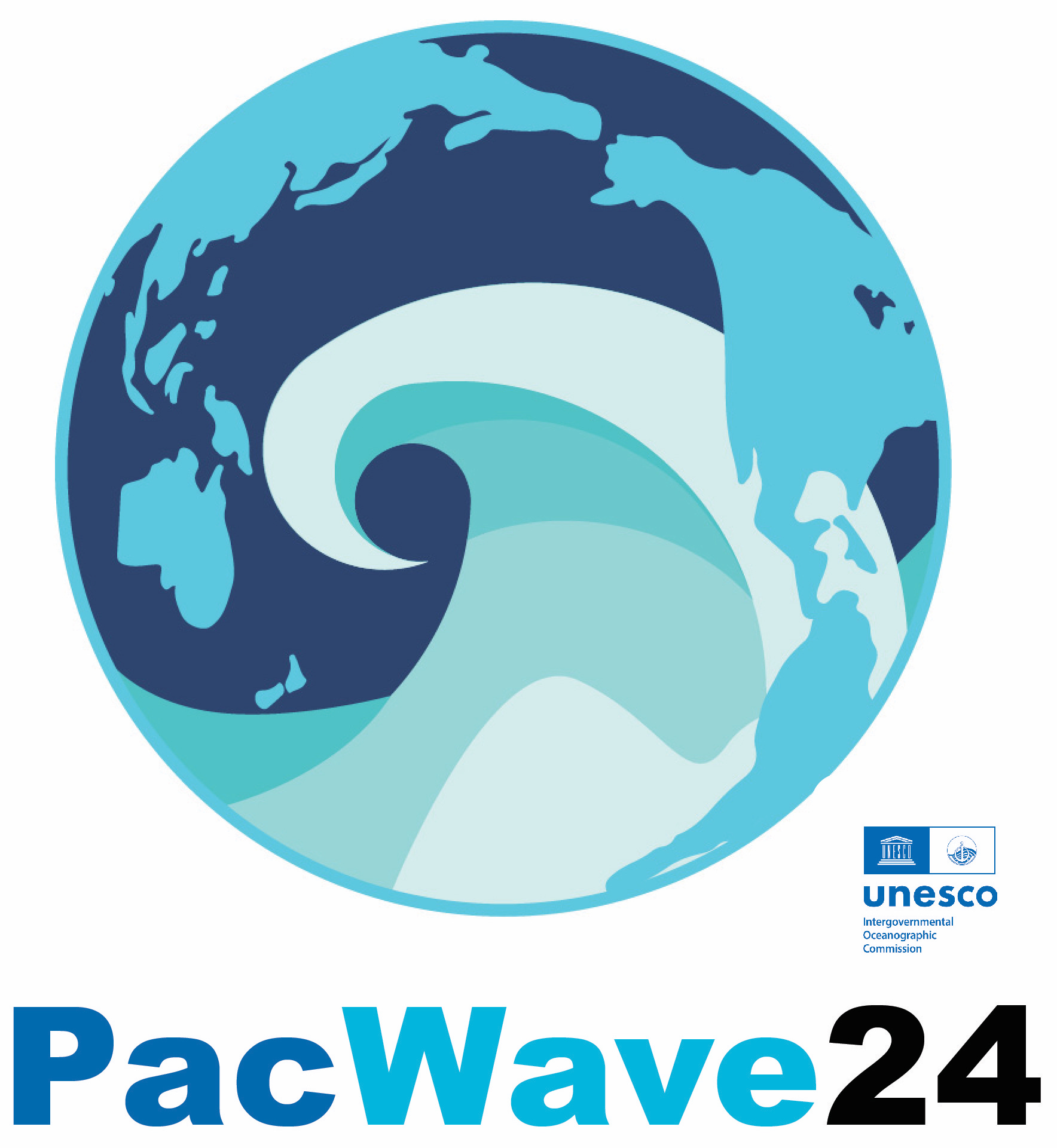 Scenarios:  Up to country, region.  Use past PacWave scenarios.                           Use TsuCAT (PTWC msgs)
Be conducted to include exercise activities over and above a table-top exercise.   Consider variations:
Conducting in real time during daytime working hours with full staffing or                        simulating minimal staff during night-time or weekend hours. 
Testing country capability to carry out warning and response responsibilities for situation where one or more PTWS TSPs is not able to provide guidance in timely manner. 
Conducting exercise down to community level, incl extensive public awareness campaign. 
Consider conducting regional exercise to share national event / alert level information in  timely manner with neighbouring countries to better inform tsunami threat decision-making. 
Consider Sendai Framework for Disaster Risk Reduction Global Sendai Framework for Disaster Risk Reduction 7 global targets and 4 priorities for action, World Tsunami Awareness Day and/or UNOD for Sustainable Development in designing exercise.
Timeline Milestones (www.pacwave.info)
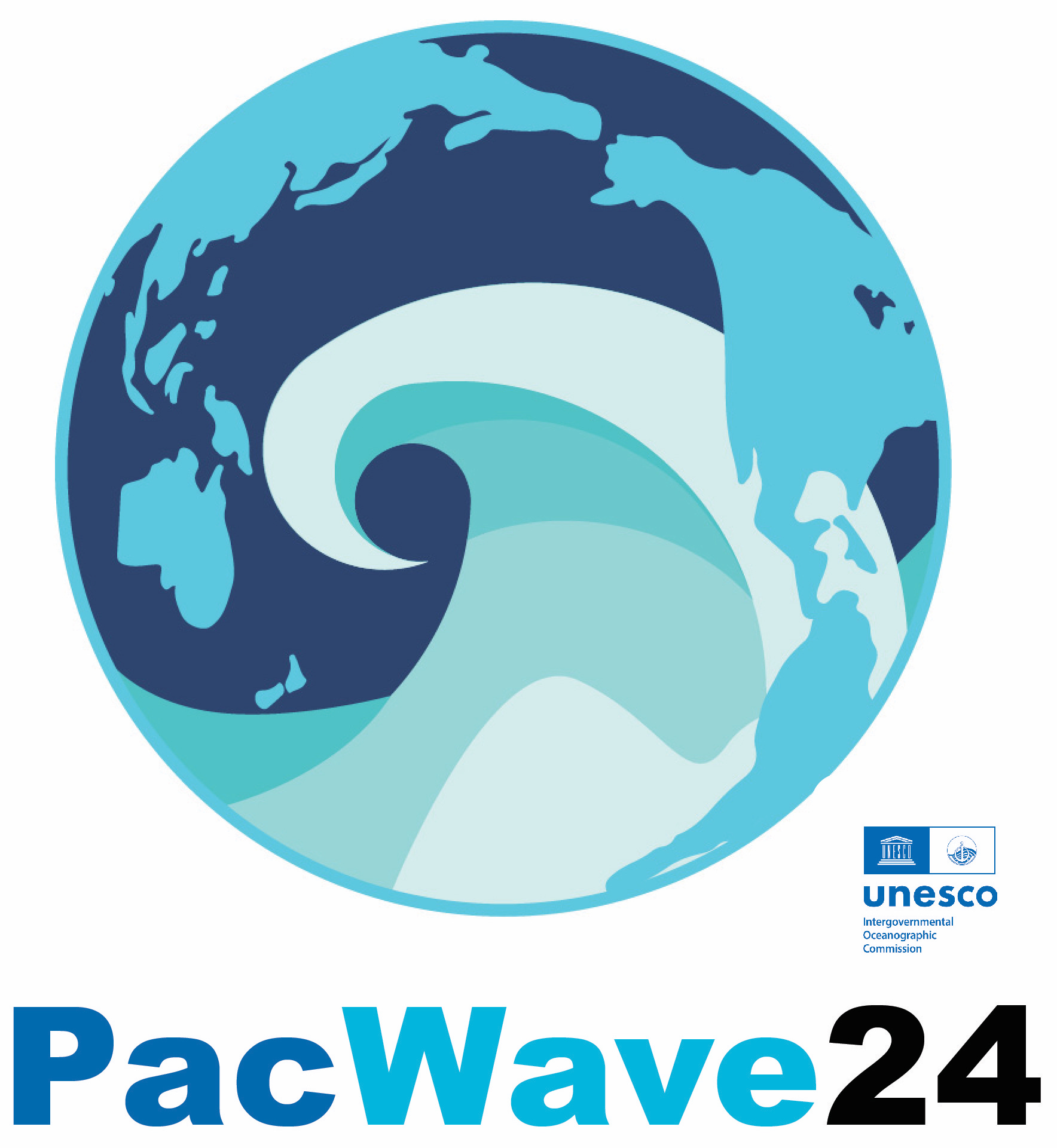 National/Regional exercise dates:  01 Sep to 31 Nov 2024 conducted within intersessional period and before September, but not strictly as part of PacWave24, may be reported through the PacWave24 Post-Exercise evaluation survey. 
TSPs live communication test:  05 Nov 2024, 00:00 UTC 
IOC Circular Letter Announcement:  31 January 2024 (late)
Exercise Manual:  before 30 April 2024 
Exercise Evaluation Survey online due:  15 December 2024
Draft Summary Report to Member States:                                              10 days prior to ICG/PTWS-XXXI (April 2025)
Final Summary Report:                                                         published/posted at www.pacwave.info, 30 June 2025
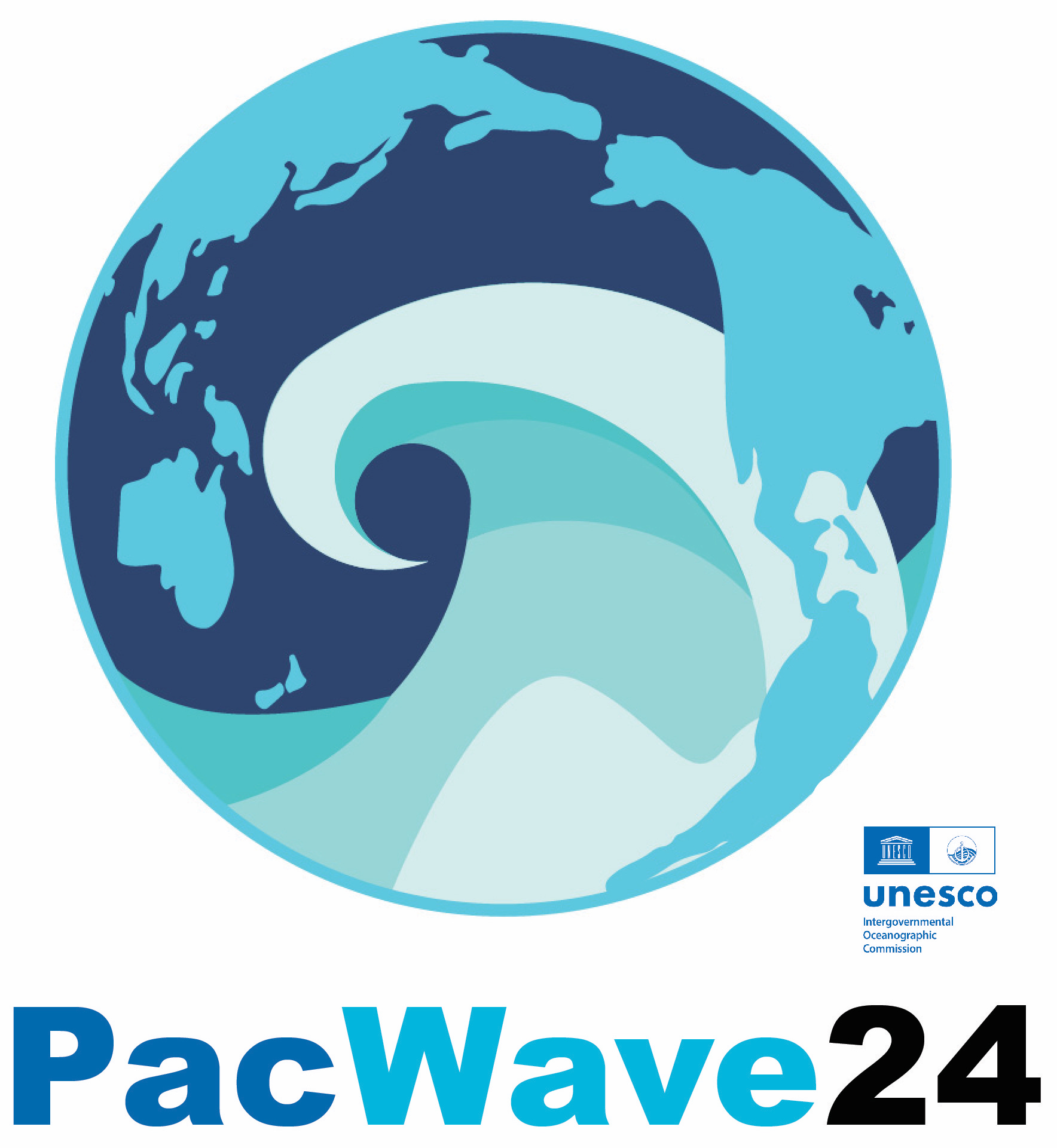 Joint TT-TWO, TT-TMP, Agenda J3PacWave 2024
Co-Chairs:
Margarita Martinez, ONEMI, Chile
Laitia Fifita, Meteorological Services, Tonga
Reporting:  Laura Kong, International Tsunami Information Center
Task Team on PacWave Exercises